[Speaker Notes: Giáo án của Thảo Nguyên 0979818956]
THINK- PAIR- SHARE
Chia sẻ một số tác phẩm viết về số phận người phụ nữ trong xã hội phong kiến.
[Speaker Notes: “Chinh phụ ngâm” (Đặng Trần Côn), “Bánh trôi nước” (Hồ Xuân Hương), “Đoạn trường tân thanh” (Nguyễn Du), “ Cung oán ngâm” (Nguyễn Gia Thiều)…]
Bài 8. Những cung bậc tình cảm
(Thơ song thất lục bát)
Tì bà hành
- Bạch Cư Dị -
[Speaker Notes: Thời đại phong kiến trọng nam khinh nữ, đầy rẫy những sự bất công oan trái. Bị ảnh hưởng và phải chịu đựng nhiều nhất chính là người phụ nữ. thế nhưng, những người phụ nữ ấy vẫn luôn xinh đẹp, nết na, giàu lòng thương yêu và hết mực quan tâm đến mọi người xung quanh. Ta có thể bắt gặp lại hình ảnh của họ qua các tác phẩm văn học, một trong số đó là bài thơ “Tì bà hành” của Bạch Cư Dị. Trong bài học hôm nay, chúng ta sẽ cùng đi tìm hiểu tác phẩm này nhé!]
I.
TRẢI NGHIỆM CÙNG VĂN BẢN
[Speaker Notes: Giáo án của Thảo Nguyên 0979818956]
1. Đọc – chú thích
a. Đọc
KỸ THUẬT “ĐỌC TÍCH CỰC”
[Speaker Notes: - HS cần đọc lướt qua bài đọc/phần đọc để tìm ra những gợi ý từ hình ảnh, tựa đề, từ/cụm từ quan trọng.
- HS đọc bài/phần đọc và biết liên tưởng tới những gì mình đã biết và đoán nội dung khi đọc những từ hay khái niệm mà các em phải tìm ra.
- HS tìm ra ý chính của bài/phần đọc qua việc tập trung vào các ý quan trọng theo cách hiểu của mình.
- HS chia sẻ kết quả đọc của mình theo nhóm 2, hoặc 4 và giải thích cho nhau thắc mắc (nếu có), thống nhất với nhau ý chính của bài/phần đọc đọc.]
1. Đọc – chú thích
b. Chú thích
- Trúc ti: trúc và tơ, tức sáo và đàn
- Đàn đá kíp dây: ý nói tiếng đàn chuyển thành nhanh
[Speaker Notes: Giáo án của Thảo Nguyên 0979818956]
2. Tìm hiểu chung
a. Tác giả
- Bạch Cư Dị (772 – 846)
- Là nhà thơ nổi tiếng thời nhà Đường và là người đóng vai trò quan trọng trong lịch sử thơ ca Trung Quốc.
- Phong cách sáng tác: thơ ca phải gắn với đời sống, phản ánh được hiện thực xã hội
[Speaker Notes: Giáo án của Thảo Nguyên 0979818956]
2. Tìm hiểu chung
b. Tác phẩm
- Hoàn cảnh sáng tác: khoảng thời gian vừa bị cách chức, đày làm Giang Châu Tư mã. 
- Xuất xứ: in trong thơ Đường, tập 2, Phan Huy Vinh dịch, NXB Văn học, 1987.
- Thể thơ: song thất lục bát
- Bài thơ mang đậm tính hiện thực và tinh thần nhân văn, thể hiện lòng thương người, sự đồng cảm với những mảnh đời bất hạnh, đồng thời nói lên tâm sự, nỗi lòng của chính nhà thơ.
[Speaker Notes: Giáo án của Thảo Nguyên 0979818956]
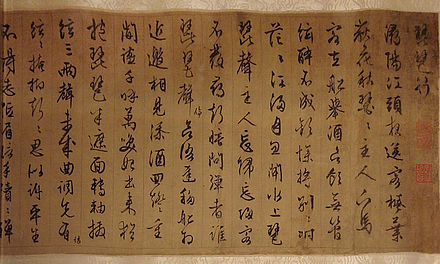 [Speaker Notes: Thư pháp Tỳ bà hành của Văn Trưng Minh theo lối hành thư (行書)]
II. 
Suy ngẫm và phản hồi
[Speaker Notes: Giáo án của Thảo Nguyên 0979818956]
1. 
Đặc điểm của thể thơ song thất lục bát 
thể hiện trong đoạn trích
[Speaker Notes: Thi luật của thơ song thất lục bát được thể hiện trong bài thơ như thế nào?]
[Speaker Notes: Giáo án của Thảo Nguyên 0979818956]
 Bài thơ tuân thủ thi luật của thể thơ Song thất lục bát.
[Speaker Notes: Giáo án của Thảo Nguyên 0979818956]
2.
Nét độc đáo của đoạn trích thể hiện qua
 từ ngữ, hình ảnh, BPTT
[Speaker Notes: Giáo án của Thảo Nguyên 0979818956]
Dư âm tiếng đàn…
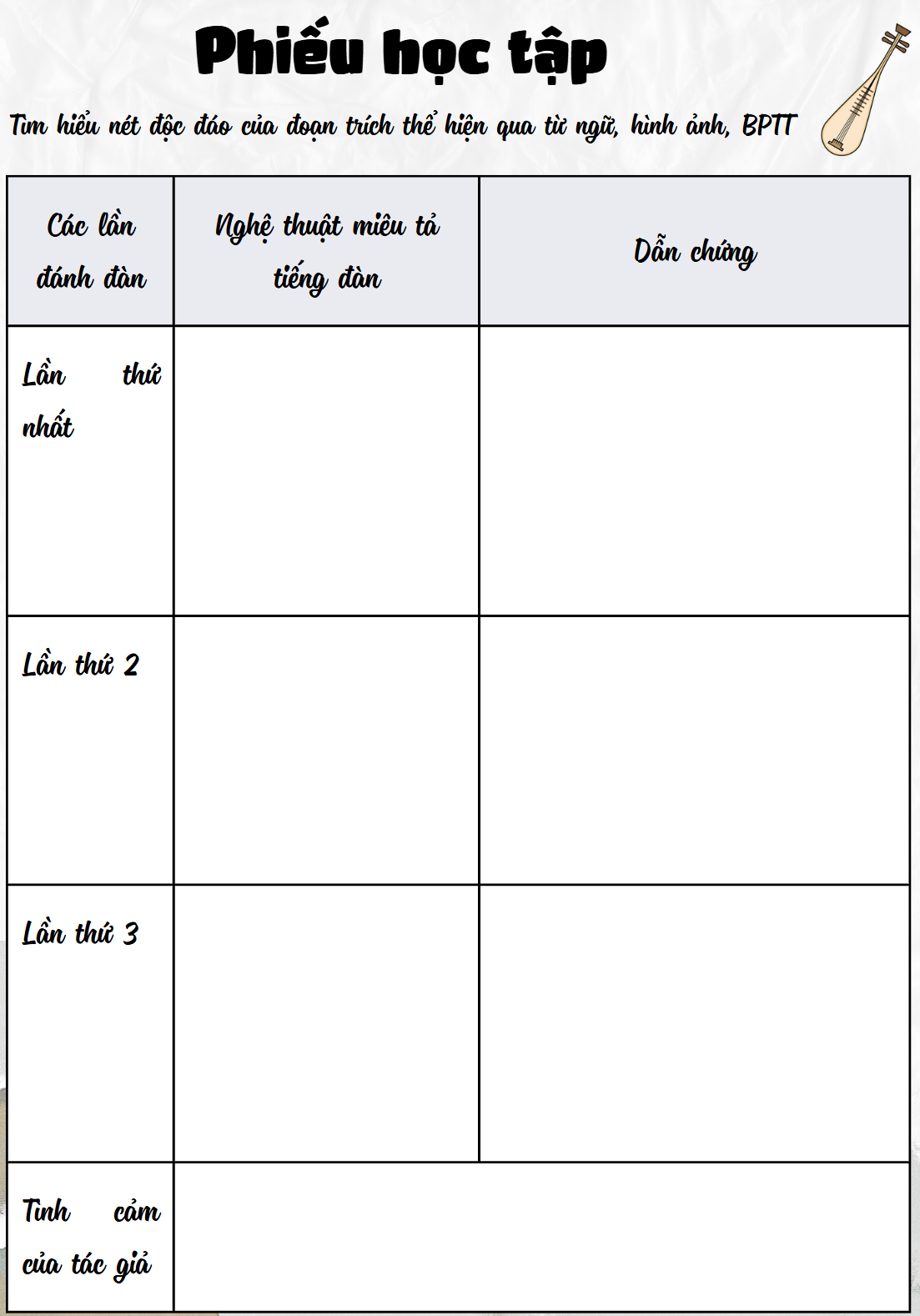 [Speaker Notes: Hoạt động nhóm theo tổ]
[Speaker Notes: Giáo án của Thảo Nguyên 0979818956]
[Speaker Notes: Giáo án của Thảo Nguyên 0979818956]
[Speaker Notes: Giáo án của Thảo Nguyên 0979818956]
[Speaker Notes: Giáo án của Thảo Nguyên 0979818956]
* Tình cảm của tác giả
- Tác giả – người nghe đã tiếp nhận tiếng đàn từ xa đến gần,
Tiếng đàn lúc đầu là đối tượng thưởng thức
sau đã trở thành sự đồng điệu, đồng cảm, hoà làm một với tâm tình tác giả.
Giang Châu Tư mã hiểu cuộc đời thăng trầm, vất vả của người ca nữ
ngẫm đến cuộc đời cũng đầy gian truân, lận đận của bản thân.
 Có thể xem tác giả – người nghe đàn là tri âm của người ca nữ đánh đàn.
[Speaker Notes: Có thể xem tác giả - người nghe đàn là tri âm của người ca nữ đánh đàn được không? Căn cứ vào đâu để có thể khẳng định như vậy?]
3.
Bố cục và mạch cảm xúc 
của đoạn trích
[Speaker Notes: Giáo án của Thảo Nguyên 0979818956]
[Speaker Notes: Nêu mạch cảm xúc của văn bản.]
4. 
Chủ đề, cảm hứng chủ đạo và thông điệp của đoạn trích
[Speaker Notes: Giáo án của Thảo Nguyên 0979818956]
KỸ THUẬT “3 LẦN 3”
Xác định chủ đề, cảm hứng chủ đạo và thông điệp của văn bản?
YÊU CẦU: trong thời gian 3 phút, mỗi HS cần viết 3 đáp án và trao đổi với 3 bạn trong lớp (cùng bàn hoặc cùng tổ), sau đó chốt lại vấn đề.
[Speaker Notes: Giáo án của Thảo Nguyên 0979818956]
- Chủ đề: Sự đồng cảm với nỗi niềm và thân phận người ca nữ. 
- Cảm hứng chủ đạo: Cảm hứng về sự đồng điệu của những cảm xúc đẹp đẽ, sâu lắng giữa người chơi đàn và người nghe đàn. 
- Thông điệp: Nghệ thuật cần có sự đồng cảm giữa người nghệ sĩ và người thưởng thức
[Speaker Notes: Giáo án của Thảo Nguyên 0979818956]
III. 
Tổng kết
[Speaker Notes: Giáo án của Thảo Nguyên 0979818956]
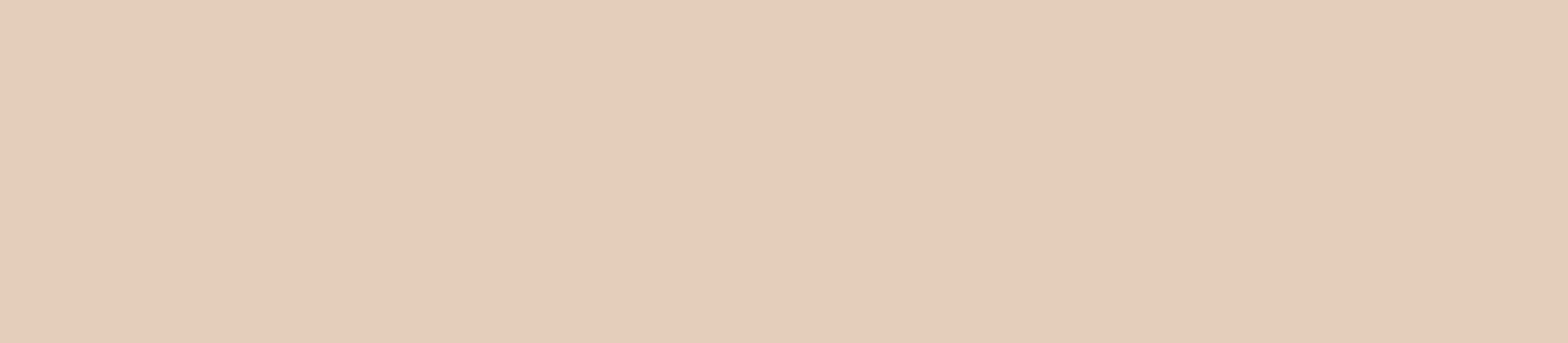 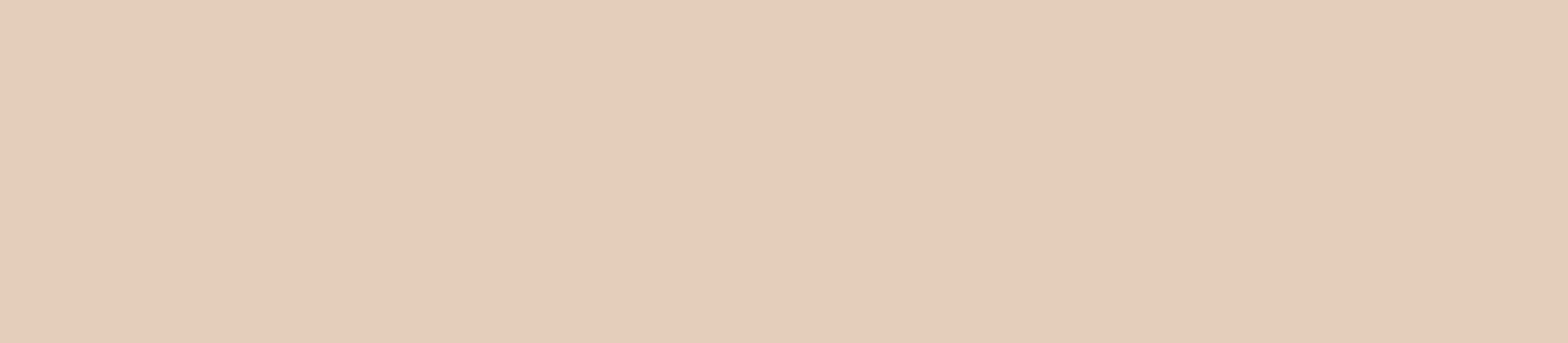 1. Nghệ thuật

- Sử dụng thành công thể thơ song thất lục bát.
- Ngôn ngữ của bài thơ giàu hình ảnh, giàu âm nhạc
- Sử dụng nhiều biện pháp nghệ thuật
- Bài thơ có cấu trúc chặt chẽ, mạch lạc, các ý thơ được sắp xếp hợp lý, tạo nên một chỉnh thể hoàn chỉnh.
2. Nội dung

Bài thơ thể hiện sự cảm thông sâu sắc của tác giả đối với những con người tài hoa nhưng bạc mệnh. Qua hình ảnh nữ nhạc công tài hoa, Bạch Cư Dị đã vẽ nên một bức tranh sinh động về cuộc đời trôi nổi, đầy cay đắng của những con người tài năng nhưng không được trọng dụng.
[Speaker Notes: Giáo án của Thảo Nguyên 0979818956]
Chân dung người ca nữ
Em hãy tưởng tượng và vẽ bức chân dung người ca nữ được miêu tả trong văn bản.
[Speaker Notes: Giáo án của Thảo Nguyên 0979818956]
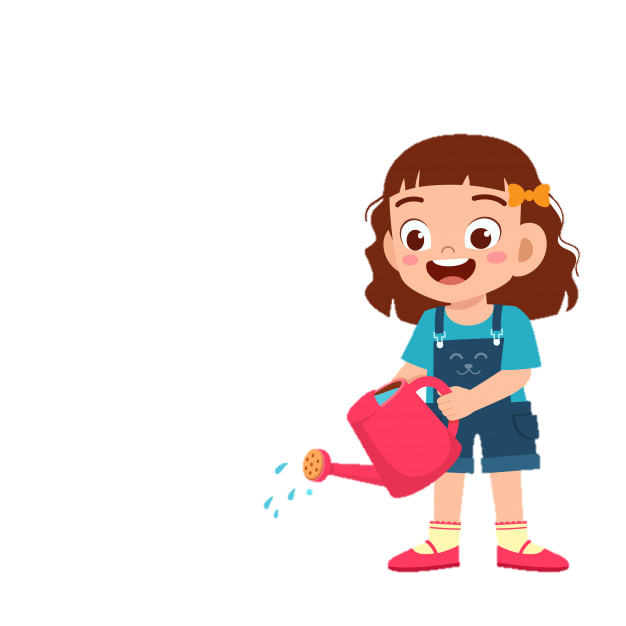 Trò chơi Tưới hoa
[Speaker Notes: Giáo án của Thảo Nguyên 0979818956]
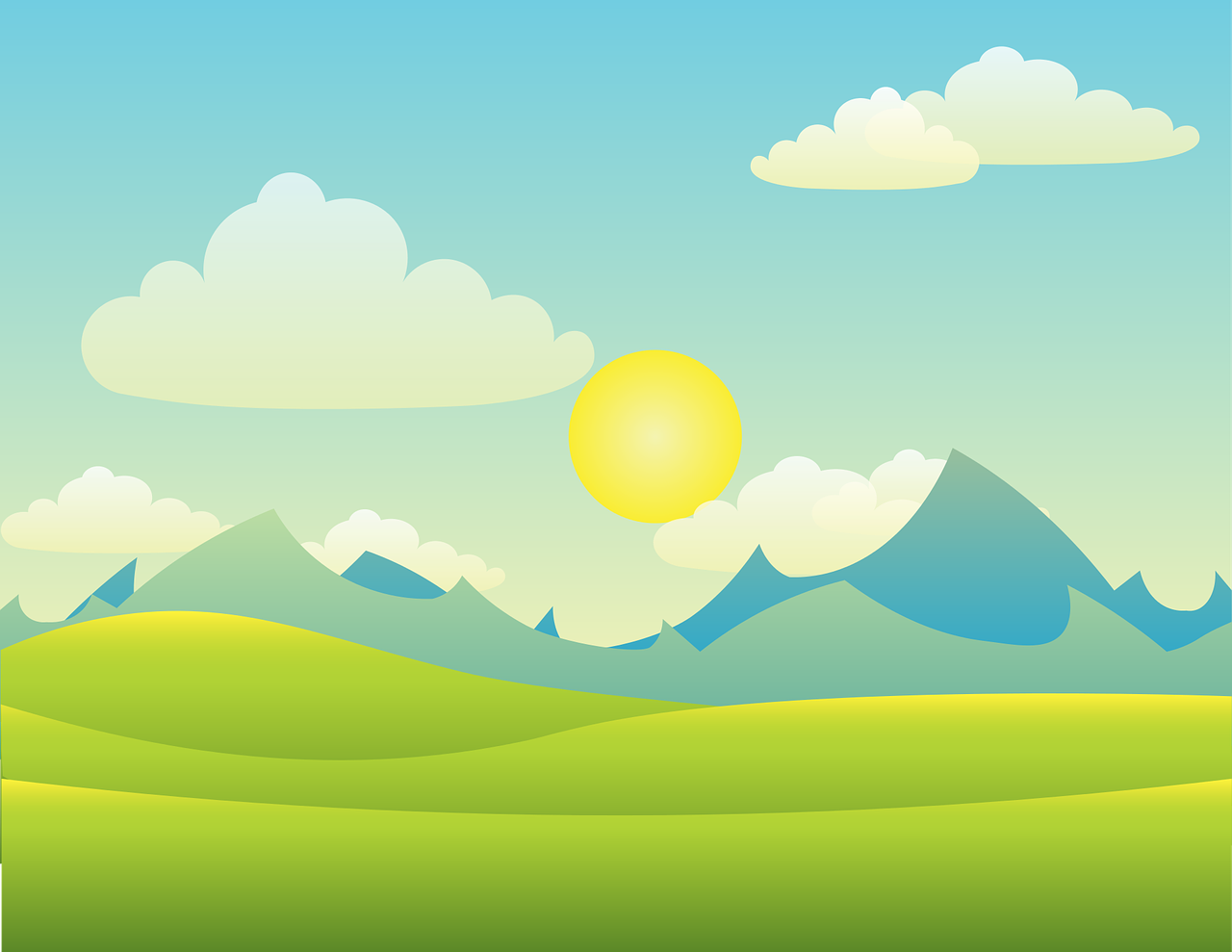 Mình tưới chậu hoa nào đây?
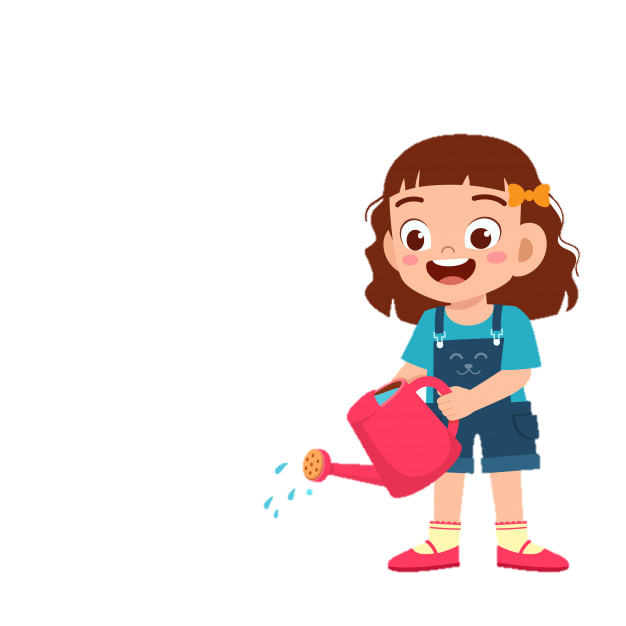 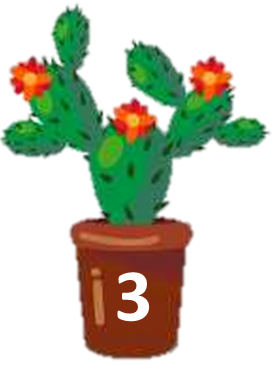 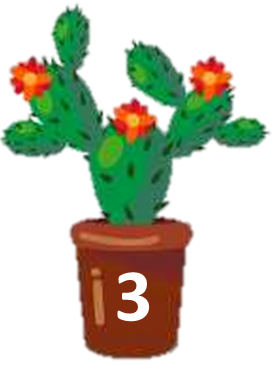 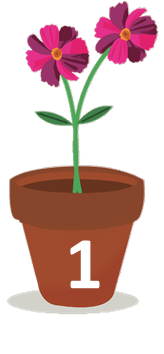 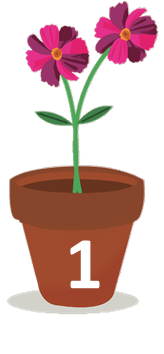 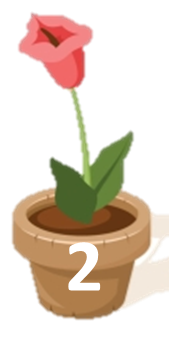 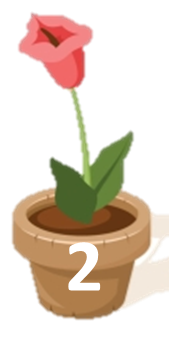 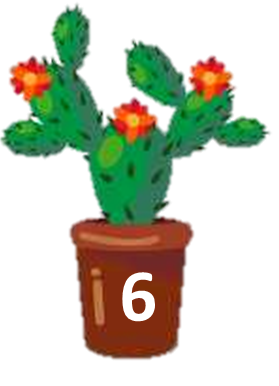 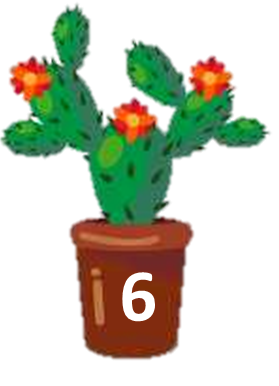 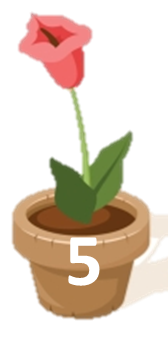 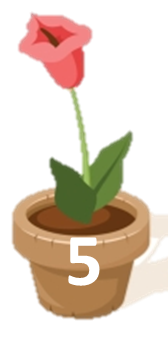 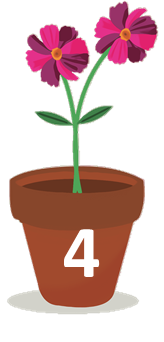 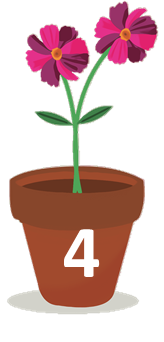 [Speaker Notes: Giáo án của Thảo Nguyên 0979818956]
1. Nêu mạch cảm xúc của phần 1 bài thơ (từ dòng 1 đến dòng 12).
Nỗi buồn man mác trong khung cảnh đêm khuya trên bến Tầm Dương văng vẳng tiếng đàn
[Speaker Notes: Giáo án của Thảo Nguyên 0979818956]
2. Trong văn bản, người ca nữ đã đàn bao nhiêu lần?
3 lần
[Speaker Notes: Giáo án của Thảo Nguyên 0979818956]
3. Cảm hứng chủ đạo của bài thơ là gì?
Cảm hứng về sự đồng điệu giữa cảm xúc đẹp đẽ và sâu lắng giữa người chơi đàn và người nghe đàn
[Speaker Notes: Giáo án của Thảo Nguyên 0979818956]
4. Trong bài thơ Tì bà hành của Bạch Cư Dị, ngay lần đầu tiên nghe tiếng đàn của người ca kĩ, cả nhân vật Chủ và Khách đều cảm thấy như thế nào?
Không thể dời bước chân đi.
5. Qua tiếng đàn Tì bà hành, Bạch Cư Dị muốn gửi gắm điều gì?
Số phận của người ca nữ
6. Câu thơ "Cùng một lứa bên trời lận đận - Gặp gỡ nhau lọ sẵn quen nhau" trong bài thơ Tì bà hành của Bạch Cư Dị thể hiện điểm chung gặp gỡ nào của nhà thơ với người ca nữ?
Cả hai cùng là những người có tài nhưng lại gặp những cảnh ngộ éo le, lận đận trong cuộc đời.